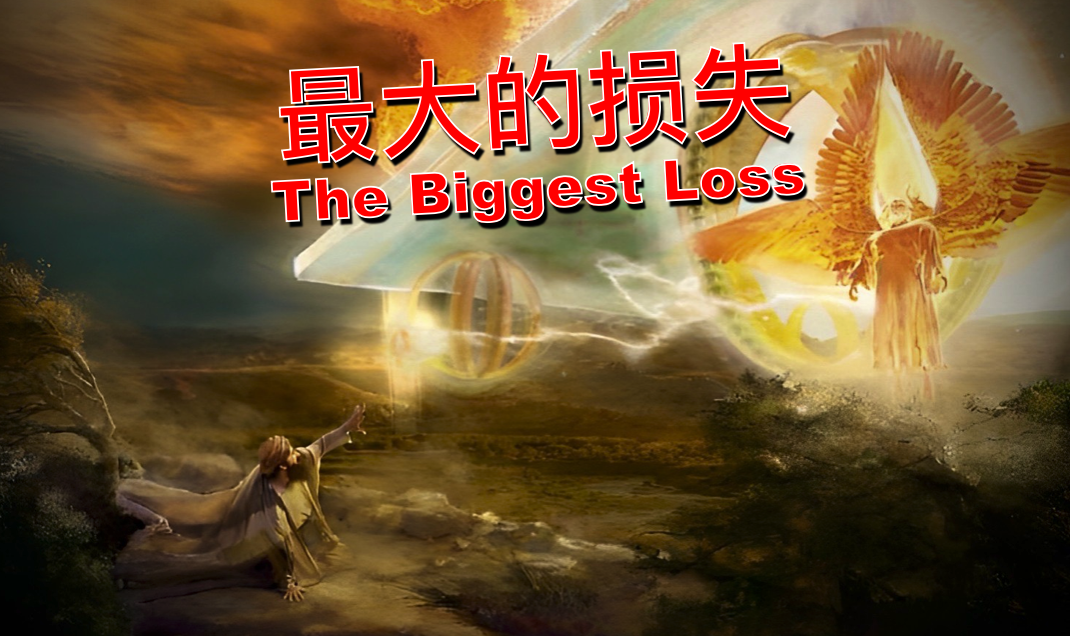 房正豪牧师
Rev. Steven Fang
A. 他们竟然在圣殿祭坛的旁边去敬拜偶像！
A. They went to worship idols beside the altar of the house of the Lord!
B. 长老们敬拜在圣殿的墙壁上画的许多爬物，走兽 ！
B. Elders worship many creepers and beasts which painted on the walls of the house of the Lord!
C. 以色列的妇女竟然为巴比伦人所拜的偶像搭模斯哭泣！
C. The women of Israel wept over the Babylonian idol Tammuz!
D. 并且在圣殿的内院， 以色列人竟然去敬拜太阳！
D. Israelites worship the sun at the inner court of the house of the Lord!
出埃及记 Exodus 20:1-6
1 神吩咐这一切的话说，
1 And God spoke all these words:
2 我是耶和华你的神，曾将你从埃及地为奴之家领出来。
2 “I am the Lord your God, who brought you out of Egypt, out of the land of slavery.
3 除了我以外，你不可有别的神。
3 “You shall have no other gods before me.
4 不可为自己雕刻偶像，也不可作什么形像仿佛上天，下地，和地底下，水中的百物。
4 “You shall not make for yourself an image in the form of anything in heaven above or on the earth beneath or in the waters below.
5 不可跪拜那些像，也不可事奉它，因为我耶和华你的神是忌邪的神。恨我的，我必追讨他的罪，自父及子，直到三四代，
5 You shall not bow down to them or worship them; for I, the Lord your God, am a jealous God, punishing the children for the sin of the parents to the third and fourth generation of those who hate me,
6 爱我，守我诫命的，我必向他们发慈爱，直到千代。
6 but showing love to a thousand generations of those who love me and keep my commandments.
以西结书 Ezekiel 10:18-19
18 耶和华的荣耀从殿的门槛那里出去，停在基路伯以上。
18 Then the glory of the Lord departed from over the threshold of the temple and stopped above the cherubim.
19 基路伯出去的时候，就展开翅膀，在我眼前离地上升。轮也在他们的旁边，都停在耶和华殿的东门口。在他们以上有以色列神的荣耀。，
19 While I watched, the cherubim spread their wings and rose from the ground, and as they went, the wheels went with them. They stopped at the entrance of the east gate of the Lord’s house, and the glory of the God of Israel was above them..
以西结书 Ezekiel 11:22-23
22 于是，基路伯展开翅膀，轮子都在他们旁边。在他们以上有以色列神的荣耀。
22 Then the cherubim, with the wheels beside them, spread their wings, and the glory of the God of Israel was above them.
23 耶和华的荣耀从城中上升，停在城东的那座山上。
23 The glory of the Lord went up from within the city and stopped above the mountain east of it.
最大的损失：神离开百姓！
The Biggest Loss: 
God departs from the people!
最大的悲哀：
百姓不知自己败坏！
The greatest sorrow:
people do not know their own corruption!
以西结书 Ezekiel 9:1-5
1 他向我耳中大声喊叫说，要使那监管这城的人手中各拿灭命的兵器前来。
1 Then I heard him call out in a loud voice, “Bring near those who are appointed to execute judgment on the city, each with a weapon in his hand.”
2 忽然有六个人从朝北的上门而来，各人手拿杀人的兵器。内中有一人身穿细麻衣，腰间带着墨盒子。他们进来，站在铜祭坛旁。
2 And I saw six men coming from the direction of the upper gate, which faces north, each with a deadly weapon in his hand. With them was a man clothed in linen who had a writing kit at his side. They came in and stood beside the bronze altar.
3 以色列神的荣耀本在基路伯上，现今从那里升到殿的门槛。神将那身穿细麻衣，腰间带着墨盒子的人召来。
3 Now the glory of the God of Israel went up from above the cherubim, where it had been, and moved to the threshold of the temple. Then the Lord called to the man clothed in linen who had the writing kit at his side
4 耶和华对他说，你去走遍耶路撒冷全城，那些因城中所行可憎之事叹息哀哭的人，画记号在额上。
4 and said to him, “Go throughout the city of Jerusalem and put a mark on the foreheads of those who grieve and lament over all the detestable things that are done in it.”
5 我耳中听见他对其余的人说，要跟随他走遍全城，以行击杀。你们的眼不要顾惜，也不要可怜他们。
5 As I listened, he said to the others, “Follow him through the city and kill, without showing pity or compassion.
以西结书 Ezekiel 9:1-2
1 他向我耳中大声喊叫说，要使那监管这城的人手中各拿灭命的兵器前来。
1 Then I heard him call out in a loud voice, “Bring near those who are appointed to execute judgment on the city, each with a weapon in his hand.”
2 忽然有六个人从朝北的上门而来，各人手拿杀人的兵器。内中有一人身穿细麻衣，腰间带着墨盒子。他们进来，站在铜祭坛旁。
2 And I saw six men coming from the direction of the upper gate, which faces north, each with a deadly weapon in his hand. With them was a man clothed in linen who had a writing kit at his side. They came in and stood beside the bronze altar.
以西结书 Ezekiel 9:3
3 以色列神的荣耀本在基路伯上，现今从那里升到殿的门槛。神将那身穿细麻衣，腰间带着墨盒子的人召来。
3 Now the glory of the God of Israel went up from above the cherubim, where it had been, and moved to the threshold of the temple. Then the Lord called to the man clothed in linen who had the writing kit at his side
以西结书 Ezekiel 9:4
4 耶和华对他说，你去走遍耶路撒冷全城，那些因城中所行可憎之事叹息哀哭的人，画记号在额上。
4 and said to him, “Go throughout the city of Jerusalem and put a mark on the foreheads of those who grieve and lament over all the detestable things that are done in it.”
使徒行传 Acts 4:12
12 除他以外，别无拯救。因为在天下人间，没有赐下别的名，我们可以靠着得救
12 Salvation is found in no one else, for there is no other name under heaven given to mankind by which we must be saved.”
以西结书 Ezekiel 9:9-10
9 他对我说，以色列家和犹大家的罪孽极其重大。遍地有流血的事，满城有冤屈，因为他们说，耶和华已经离弃这地，他看不见我们。
9 He answered me, “The sin of the people of Israel and Judah is exceedingly great; the land is full of bloodshed and the city is full of injustice. They say, ‘The Lord has forsaken the land; the Lord does not see.’
10 故此，我眼必不顾惜，也不可怜他们，要照他们所行的报应在他们头上。
10 So I will not look on them with pity or spare them, but I will bring down on their own heads what they have done.”
马太福音 Matthew 24:10-13
10 那时，必有许多人跌倒，也要彼此陷害，彼此恨恶。
10 At that time many will turn away from the faith and will betray and hate each other,
11 且有好些假先知起来，迷惑多人。
11 and many false prophets will appear and deceive many people.
12 只因不法的事增多，许多人的爱心，才渐渐冷淡了。
12 Because of the increase of wickedness, the love of most will grow cold,
13 惟有忍耐到底的，必然得救。
13 but the one who stands firm to the end will be saved.
马太福音 Matthew 24:32
13 惟有忍耐到底的，必然得救。
13 but the one who stands firm to the end will be saved.
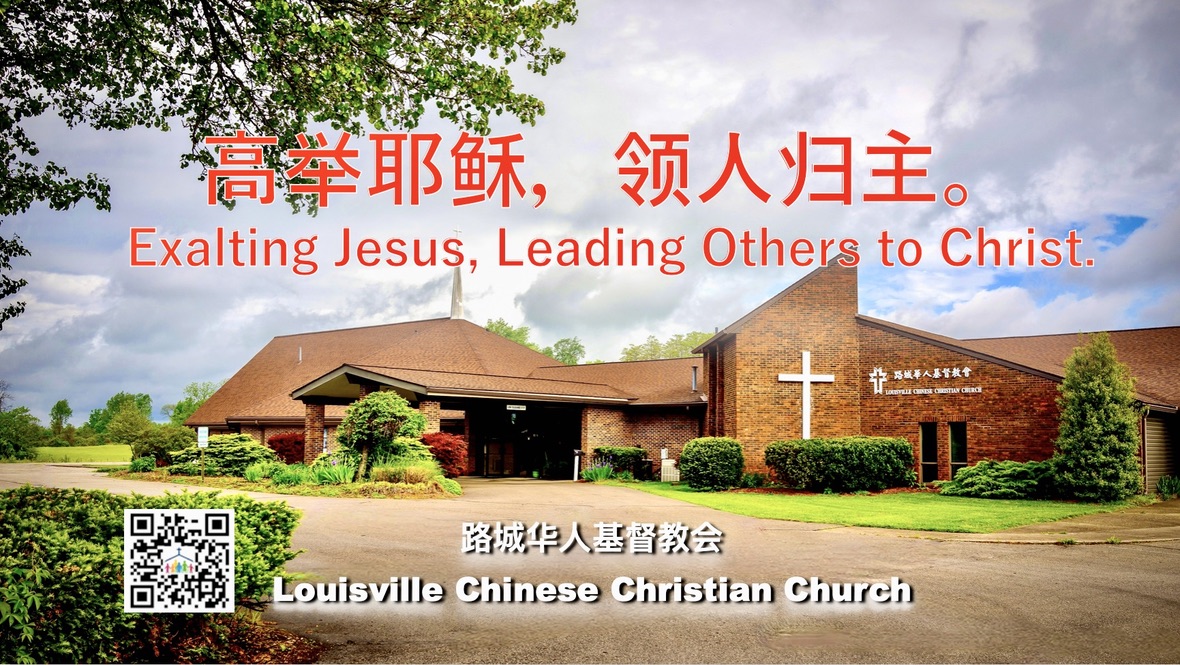 建立更好的团队
培养更多忠心门徒
 Build a better team
Cultivate more faithful disciples
因为耶稣是教会的元首
我们是他的身体
（互为肢体）
 For Jesus is the head of the church and
we are his bodies
(members of each other)
腓利比书 Philippians 1:5-6
5 因为从头一天直到如今，你们是同心合意地兴旺福音。
5 because of your partnership in the gospel from the first day until now, 
6 我深信那在你们心里动了善工的，必成全这工，直到耶稣基督的日子。
6 being confident of this, that he who began a good work in you will carry it on to completion until the day of Christ Jesus.